Counting Body Parts
Ikutsu?
HITOTSU
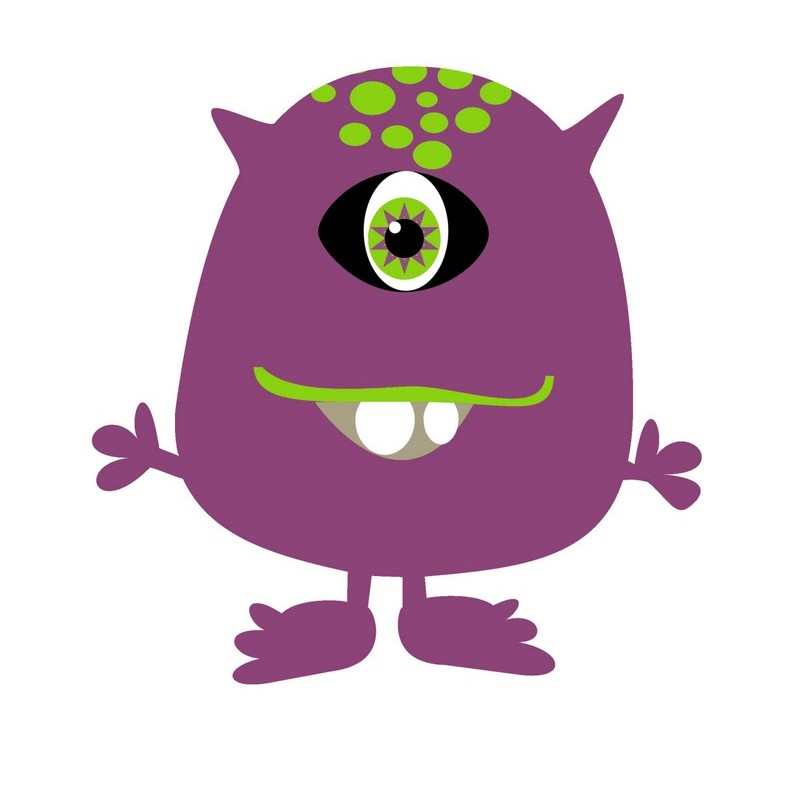 Me ga hitotsu arimasu.
FUTATSU
HITOTSU
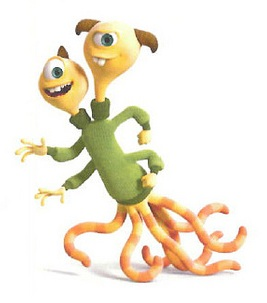 Atama ga futatsu arimasu.
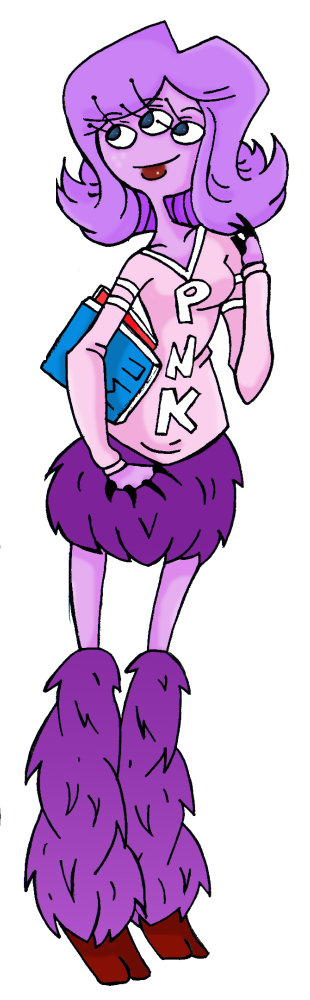 HITOTSU
FUTATSU
MITTSU
Me ga mittsu arimasu.
FUTATSU
HITOTSU
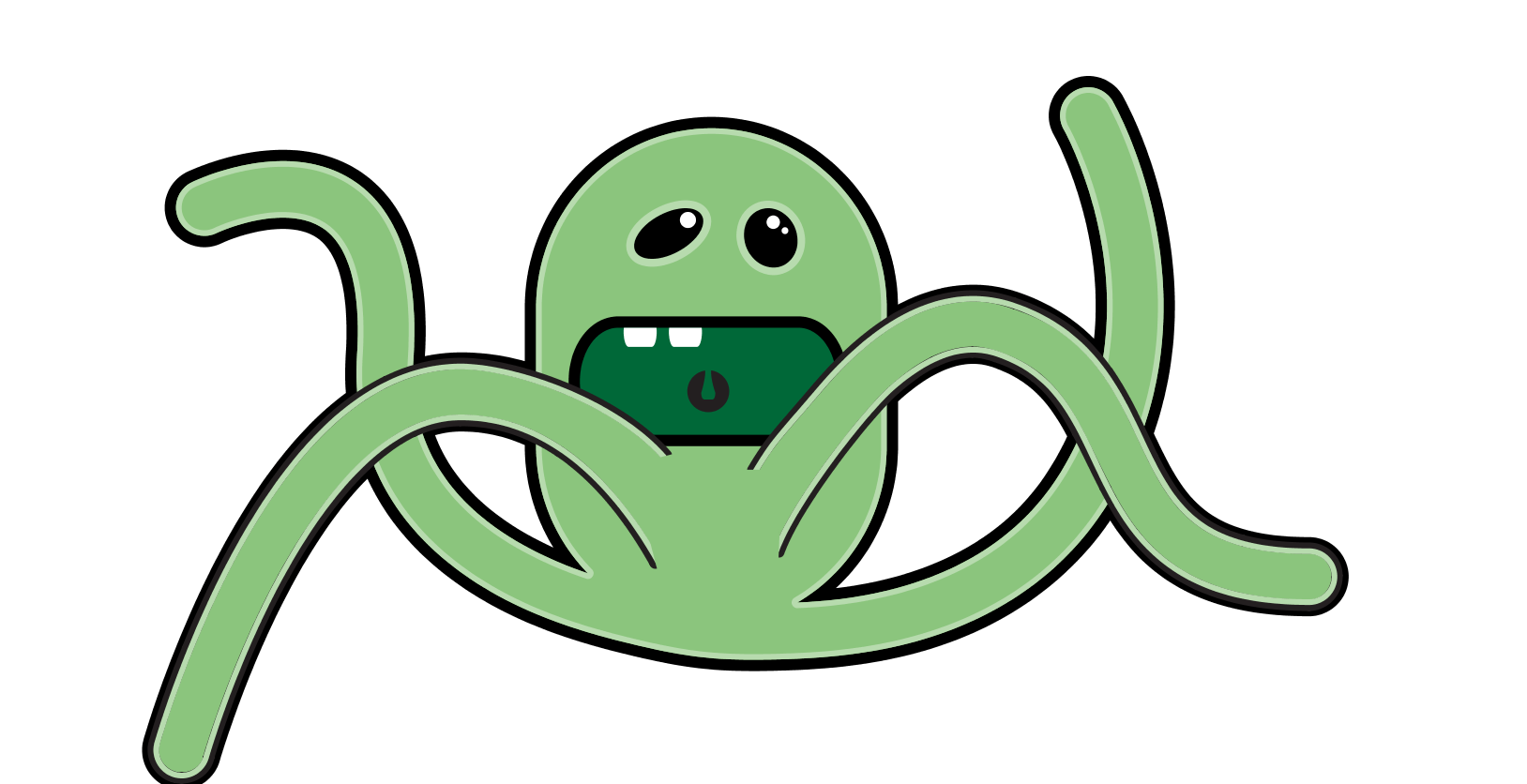 MITTSU
YOTTSU
Ashi ga yottsu arimasu.
HITOTSU
FUTATSU
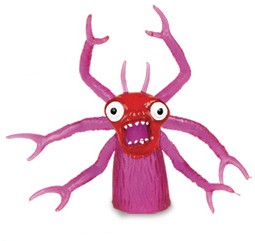 MITTSU
MUTTSU
YOTTSU
ITSUTSU
Ude ga muttsu arimasu.
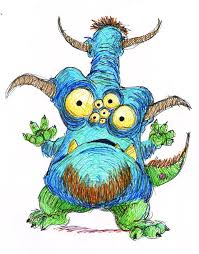 HITOTSU
FUTATSU
MITTSU
NANATSU
YOTTSU
MUTTSU
ITSUTSU
Me ga nanatsu arimasu.
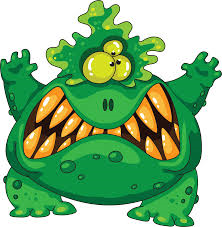 TAKUSAN
Ha ga takusan arimasu.
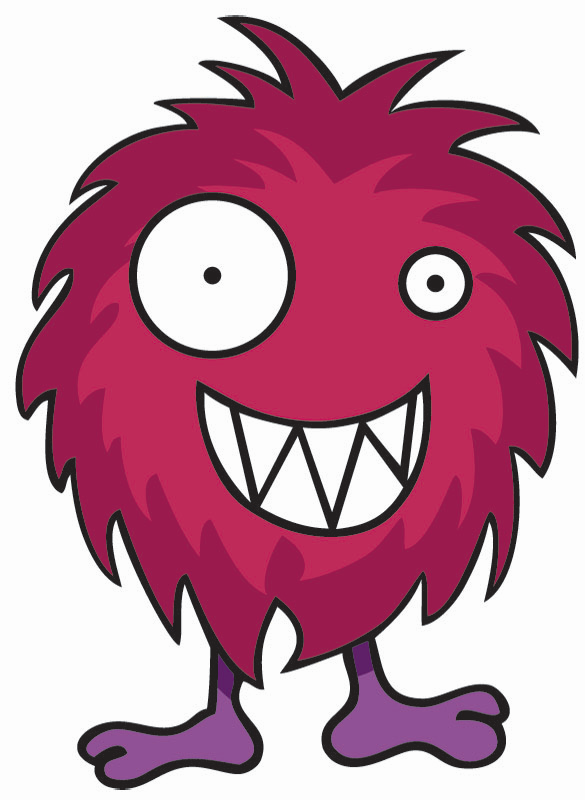 ARIMASEN
Ude ga arimasen.
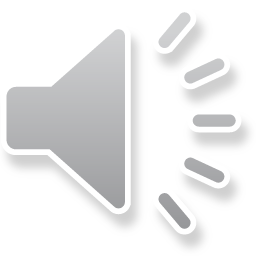 NOTE:  The ‘tsu’counter is used when counting general things. Arms and legs can also be counted using the ‘hon’ counter (long thin things) i.e. ippon, nihon, sanbon, yonhon, gohon, roppon, nanahon.
Ikutsu arimasu ka?
How many are there?
Kuchi
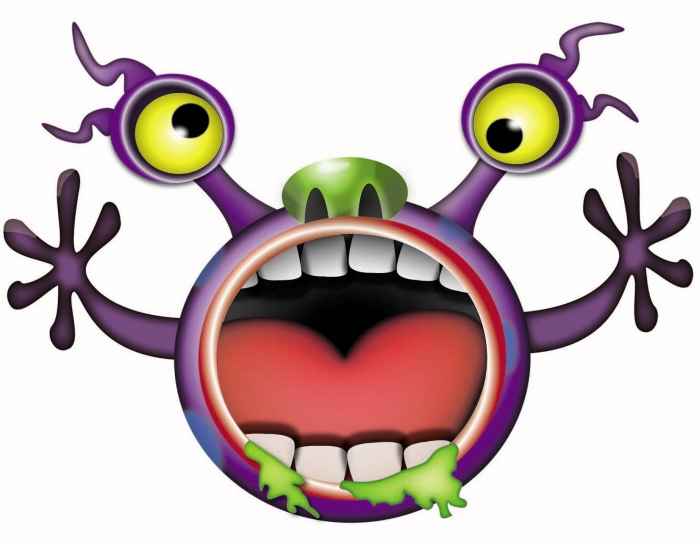 HITOTSU
Kuchi ga hitotsu arimasu.
Shippo
HITOTSU
FUTATSU
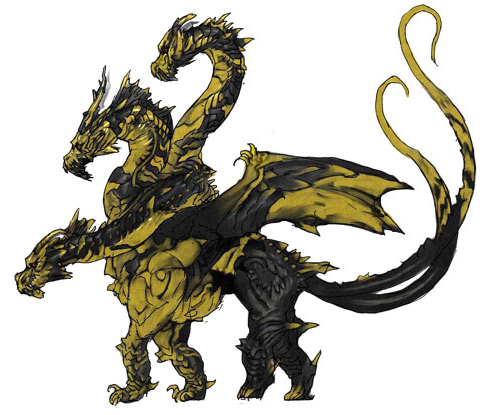 Shippo ga futatsu arimasu.
Ashi
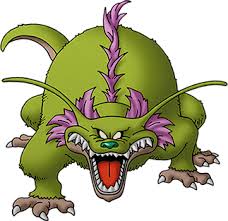 YOTTSU
HITOTSU
MITTSU
FUTATSU
Ashi ga yottsu arimasu.
Atama
HITOTSU
FUTATSU
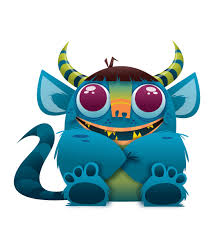 Tsuno ga futatsu arimasu.
Ashi
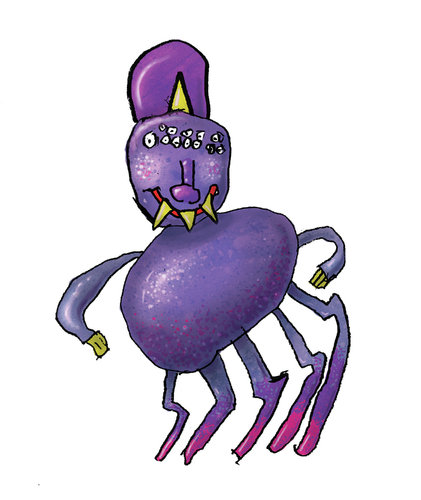 ITSUTSU
HITOTSU
FUTATSU
MITTSU
YOTTSU
Ashi ga itsutsu arimasu.
Shippo
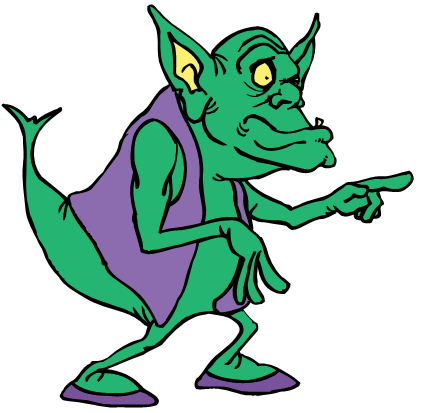 HITOTSU
Shippo ga hitotsu arimasu.
Me
FUTATSU
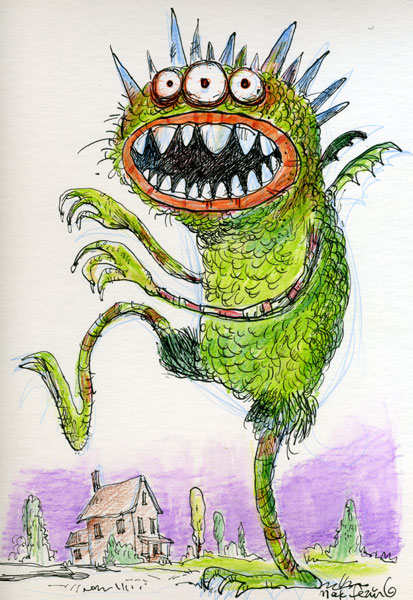 HITOTSU
MITTSU
Me ga mittsu arimasu.
Ashi
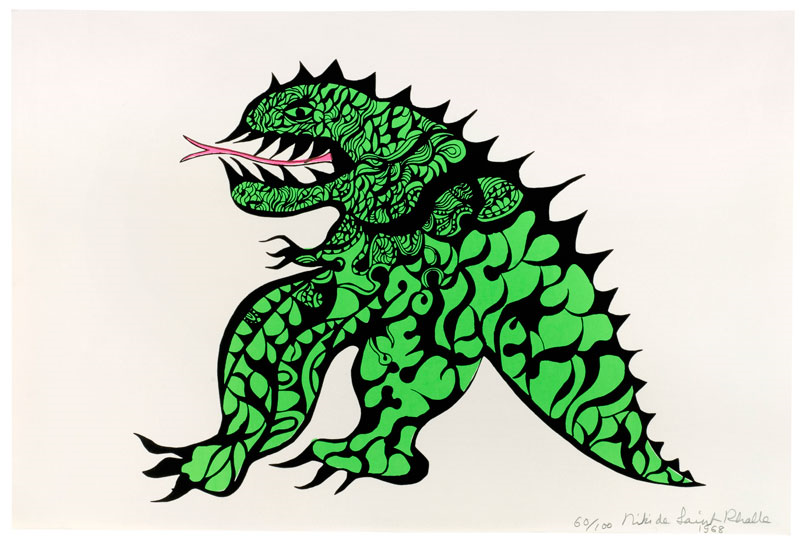 HITOTSU
FUTATSU
Ashi ga futatsu arimasu.
Me
FUTATSU
MITTSU
YOTTSU
HITOTSU
ITSUTSU
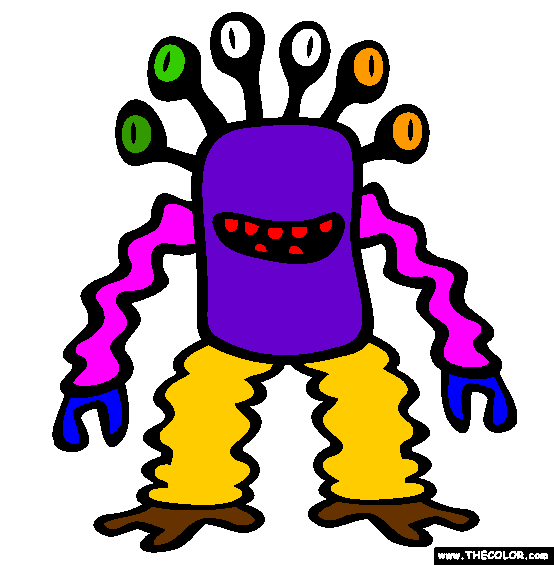 MUTTSU
Me ga muttsu arimasu.
Atama
MITTSU
FUTATSU
YOTTSU
HITOTSU
ITSUTSU
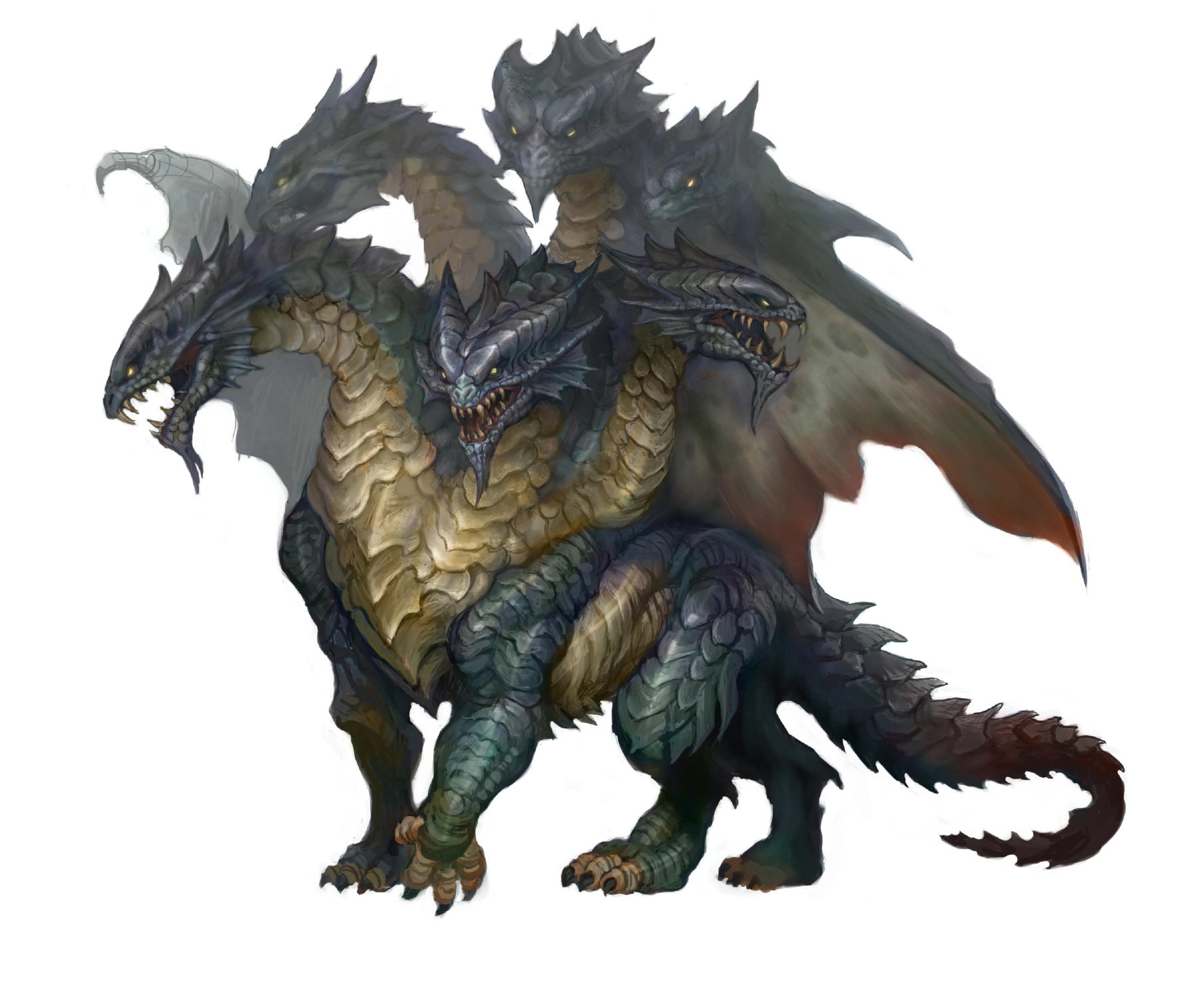 MUTTSU
Atama ga muttsu arimasu.